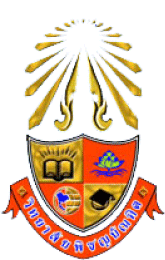 คำสั่งพื้นฐาน
1
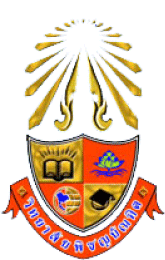 คำสั่งสำหรับแสดงผลผ่านหน้าจอ
System.out.println(“ข้อความที่ต้องการแสดงผลออกหน้าจอ”);
System.out.println(ตัวแปร);
System.out.println(“ข้อความ”+ตัวแปร);
2
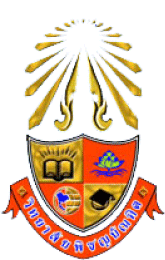 คำสั่งสำหรับรับค่าผ่านคีย์บอร์ดและแสดงผลทางหน้าจอ
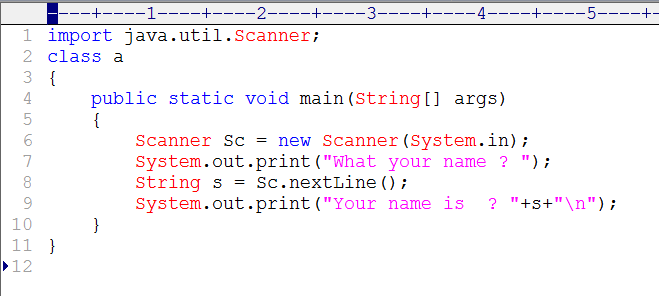 3
String s = Sc.nextLine(); //ใช้สำหรับรับค่าเป็น Stingint i = Sc.nextInt(); //ใช้สำหรับรับค่าเป็น intergerfloat f = Sc.nextFloat(); //ใช้สำหรับรับค่าเป็น floatdouble d = Sc.nextDouble(); //ใช้สำหรับรับค่าเป็น doublelong l = Sc.nextLong(); //ใช้สำหรับรับค่าเป็น long
4
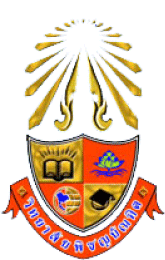 คำสั่งแบบมีเงื่อนไข
5
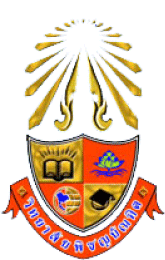 คำสั่ง if…else  (2 เงื่อนไข)
รูปแบบ
if(เงื่อนไข) {
	ถ้าเป็นจริงให้ทำตรงนี้
}else{
	ถ้าเป็นเท็จให้ทำตรงนี้
}
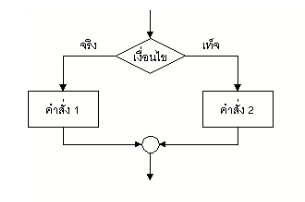 6
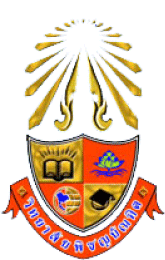 คำสั่ง if…else  (2 เงื่อนไข)
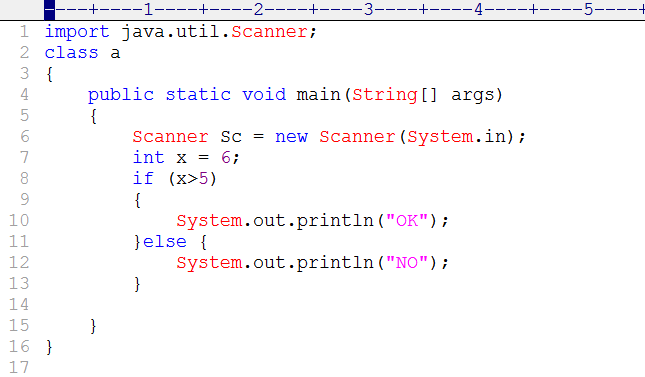 7
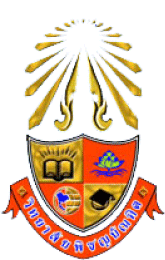 คำสั่ง if…else
เงื่อนไขและเครื่องหมาย
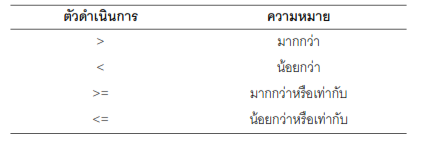 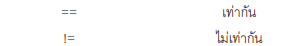 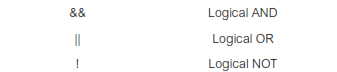 8
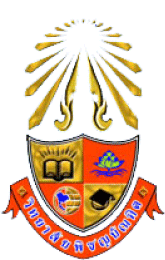 คำสั่ง if…else
โจทย์ในชั้นเรียน 
ให้นักศึกษาเขียนโปรแกรมเพื่อรับค่าผ่านคีย์บอร์ดจำนวน 1 ค่า แล้วให้เปรียบเทียบว่ามีค่ามากกว่าหรือน้อยกว่า 10 
	- ถ้ามากกว่า 10 ให้แสดงค่าว่า 
		“Number is XXX more than 10”
	- ถ้าน้อยกว่า 10  ให้แสดงคำว่า
		“Number is XXX less than 10”
9
คำสั่ง if…else  (มากกว่า 2 เงื่อนไข)
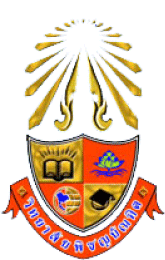 รูปแบบ
if(เงื่อนไข) {
	ถ้าตรงกับเงื่อนไขที่ 1  ให้ทำตรงนี้
}else if (เงื่อนไข) {
	 ถ้าตรงกับเงื่อนไขที่ 2  ให้ทำตรงนี้
}else if (เงื่อนไข) {
	ถ้าตรงกับเงื่อนไขที่ 3  ให้ทำตรงนี้
}else if (เงื่อนไข) {
	ถ้าตรงกับเงื่อนไขที่ 4   ให้ทำตรงนี้
}else {
	ถ้าเงื่อนไขอื่นๆ ที่นอกเหนือจาก 1-4 ให้ทำตรงนี้
}
10
คำสั่ง if…else  (มากกว่า 2 เงื่อนไข)
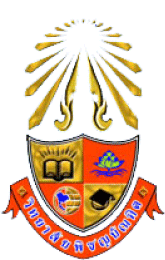 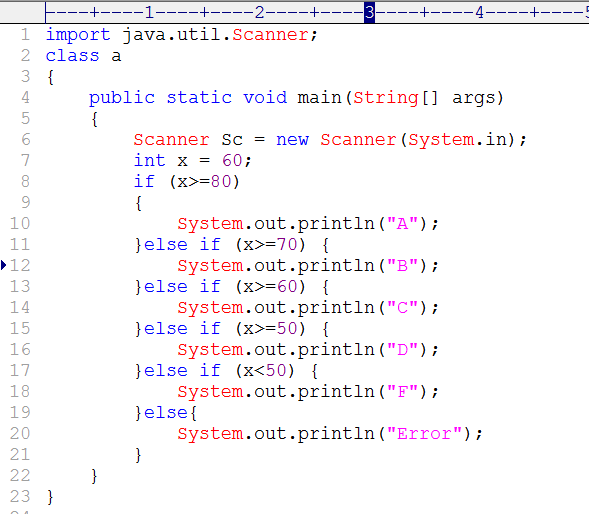 11
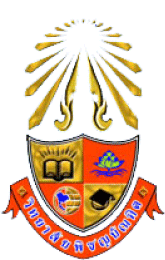 คำสั่ง if…else
โจทย์ในชั้นเรียน
ใหรับขอมูลชั้นปของนักศึกษาและใหพิมพขอความตรงกับชั้นป  กําหนดวา
ชั้นปที่ 1 พิมพวา “Freshman”  
ชั้นปที่ 2 พิมพวา “Sophomore”  
ชั้นปที่ 3 พิมพวา “Junior”  
ชั้นปที่ 4 พิมพวา “Senior”  
ชั้นปอื่น ๆ พิมพวา “Super”
12
คำสั่ง switch…case
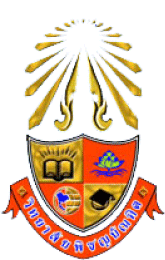 ใช้สำหรับหลายเงื่อนไข
switch (ตัวแปรที่ต้องการตรวจสอบค่า)
{
  	case ค่าที่ 1 :
		คำสั่งต่าง ๆ ;
		break;
	case ค่าที่ 2 :
		คำสั่งต่าง ๆ ;
		break;
	……….
	default 
		คำสั่งที่ไม่อยู่ในเงื่อนไข;
}
รูปแบบ
13
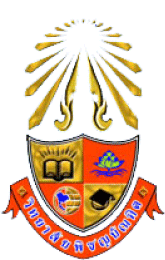 คำสั่ง if…else
โจทย์ในชั้นเรียน
ใหรับขอมูลชั้นปของนักศึกษาและใหพิมพขอความตรงกับชั้นป  กําหนดวา
ชั้นปที่ 1 พิมพวา “Freshman”  
ชั้นปที่ 2 พิมพวา “Sophomore”  
ชั้นปที่ 3 พิมพวา “Junior”  
ชั้นปที่ 4 พิมพวา “Senior”  
ชั้นปอื่น ๆ พิมพวา “Super”
14
คำสั่ง switch…case
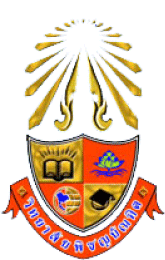 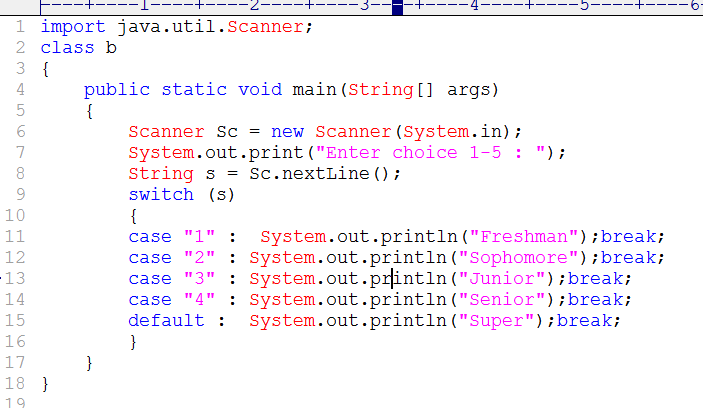 15
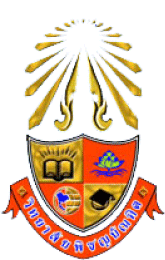 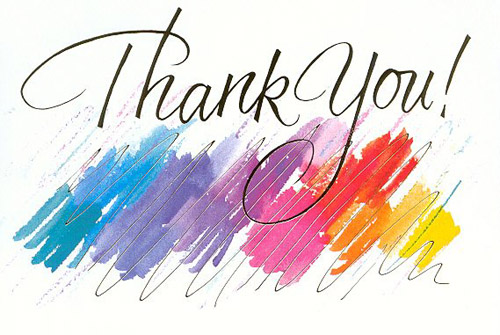 16